Scientific
Information 
Infrastructure
Open. Share. Re-use.
Science. Set Free.
Research results. Linked.
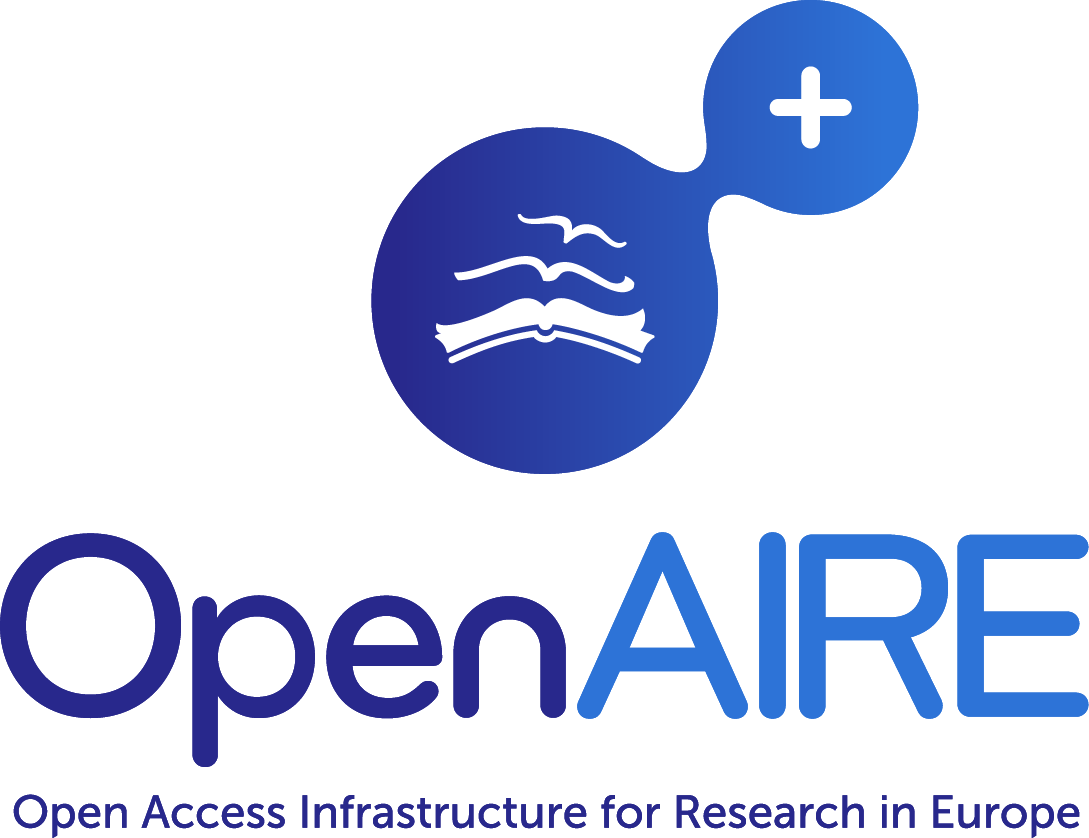 1